Board of Directors Meeting
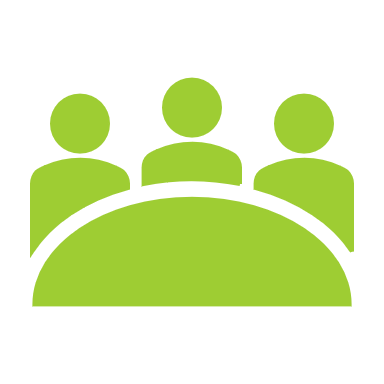 April 20, 2024
Approval of Agenda
Approval of MinutesMarch 23, 2024 – Regular Meeting
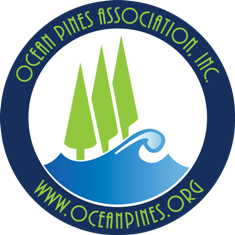 President’s Remarks
Rick Farr
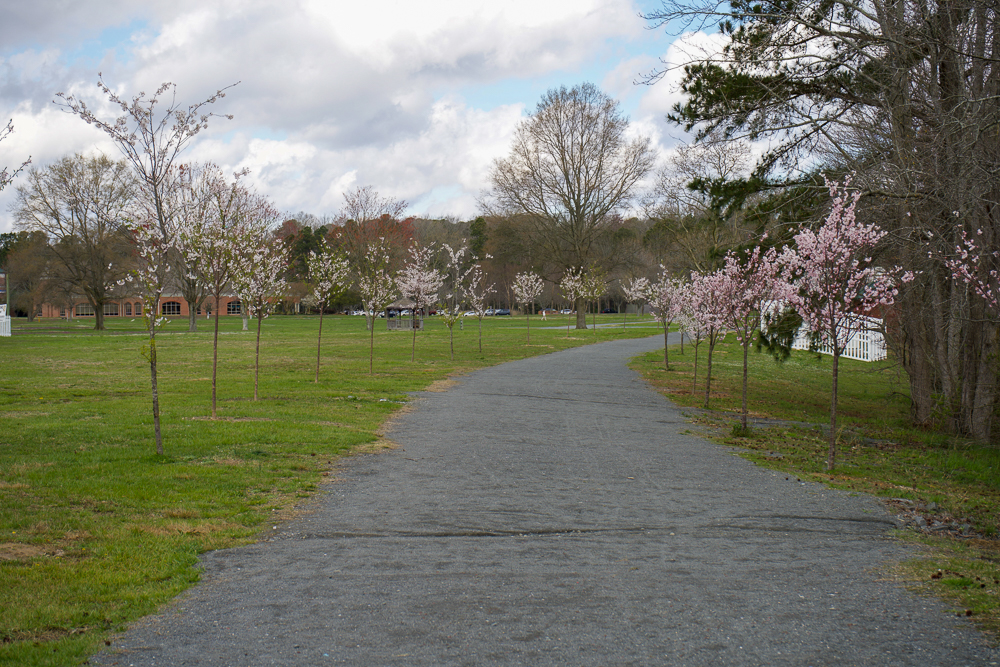 GM Leadership Report – John Viola
Initiatives
Police – Chief Tim Robinson
Projects
Tiki Bar
Soft Shoreline
Veterans Pavilion
Racquet Sports Building
Electronic Sign
Reserve Study
Maintenance
Landscaping
Safety
Drainage
Golf
Racquet Sports
Aquatics
Recreation & Parks
I.T.
Waterways
Road Paving
Metrics
Chief Tim Robinson
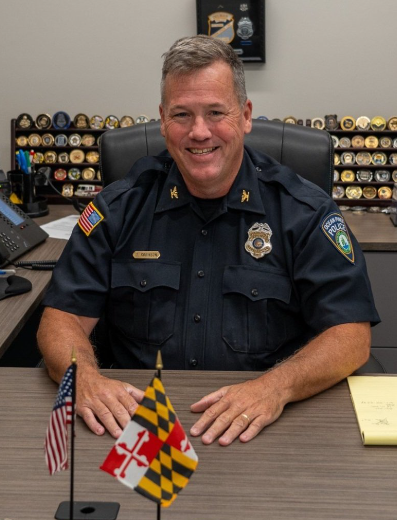 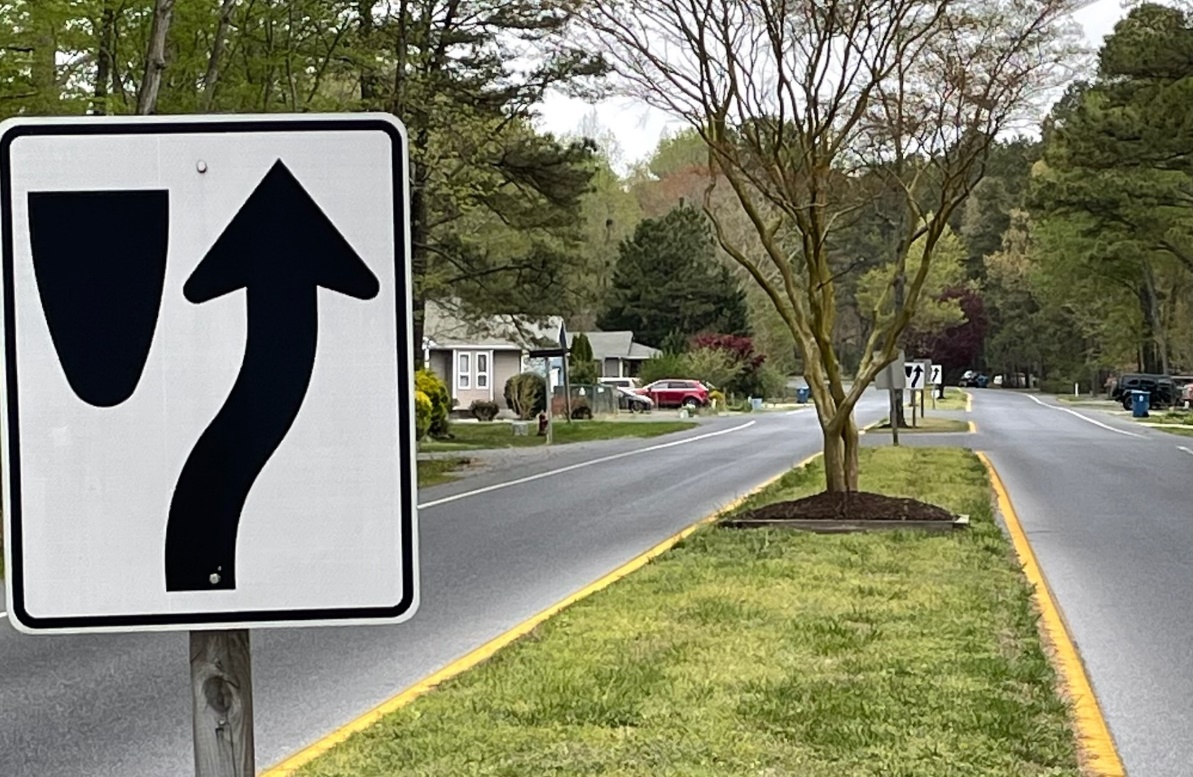 Projects
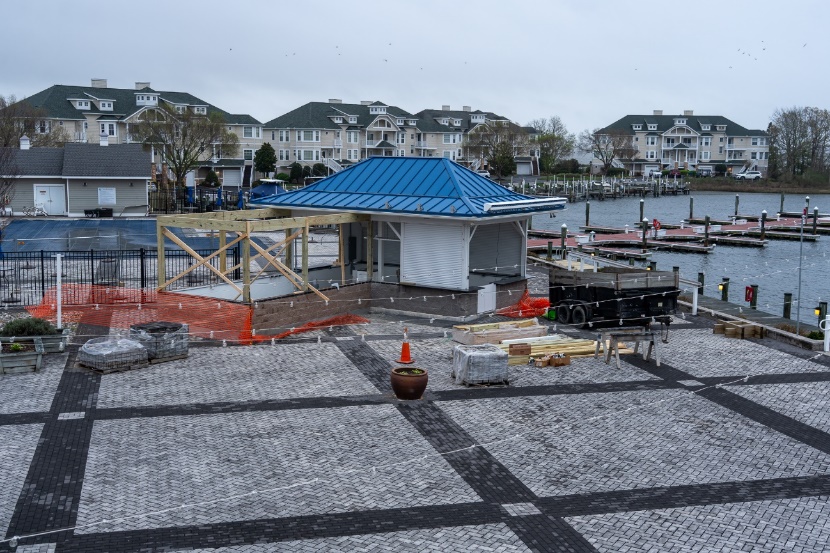 Tiki Bar:
Project status:  Green
Concrete work finished
Framing started
Working on electric for inside tiki bar
Replacement equipment ordered
Completion date:  mid-May
Soft Shoreline:
Bids received and reviewed for design work of soft shoreline
Met with Vista and Maryland Coastal Bays on April 16th to review plans
Racquet Sports:
Project status:  Yellow
Approach is to still go with prior presentation to Board that was approved
Focus on bathrooms, pro shop, directors office, and more visibility
Veterans Pavilion:
Met with Marie Gilmore
Pavilion to be in line with Vets Memorial
Change in timeline – Veterans Day completion
Electronic Sign
Electronic sign installed on April 16th by Phillips Signs
Will display rotating images of important events
Total cost:  $26,558 ($22,118 for sign and $4,440 for surveys, permits, and new pavers/landscaping)
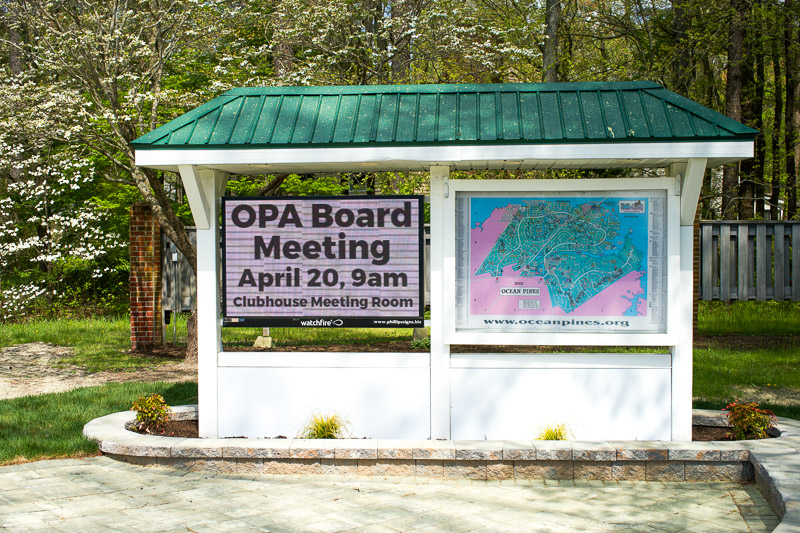 Reserve Study
Senate Judiciary Proceedings Committee held a hearing held on Maryland Senate Bill 1157 which is proposing an extension from three years to five years the duration to comply with a certain funding requirement related to reserve accounts
Based upon the fact we were already adhering to an independent 3rd party, we are positioned better than 5 years ago
Senate bill also requires reserve study to be reviewed annually, by OPA, which we currently have been doing
We are setting up a follow up with DMA for the end of the year
Maintenance
Beach Club:
Received request through info@oceanpines regarding Maintenance at Beach Club
Bathrooms renovated in 2018
After walk-through conducted in the Fall, painted interior grill area and sanded/stained counters
Boards replaced annually around Beach Club building; Public Works scheduled to review next week for areas that need replacing  
Power washing buildings
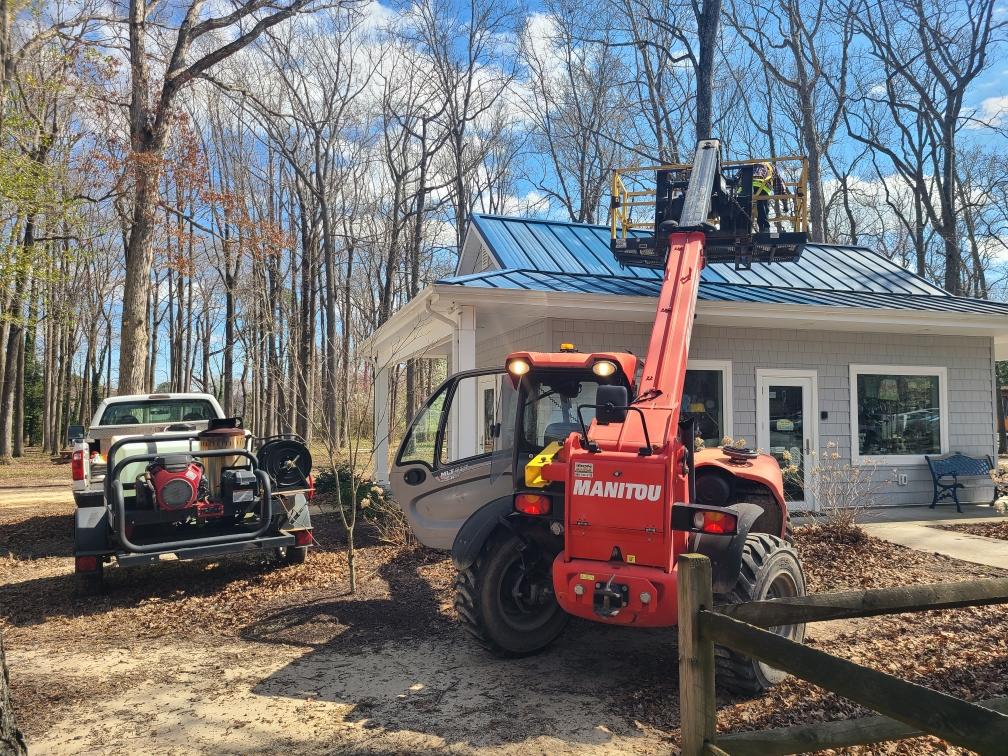 Landscaping
Landscaping crew continuing with mulching and applying pre-emergence herbicide   
Palm trees are coming
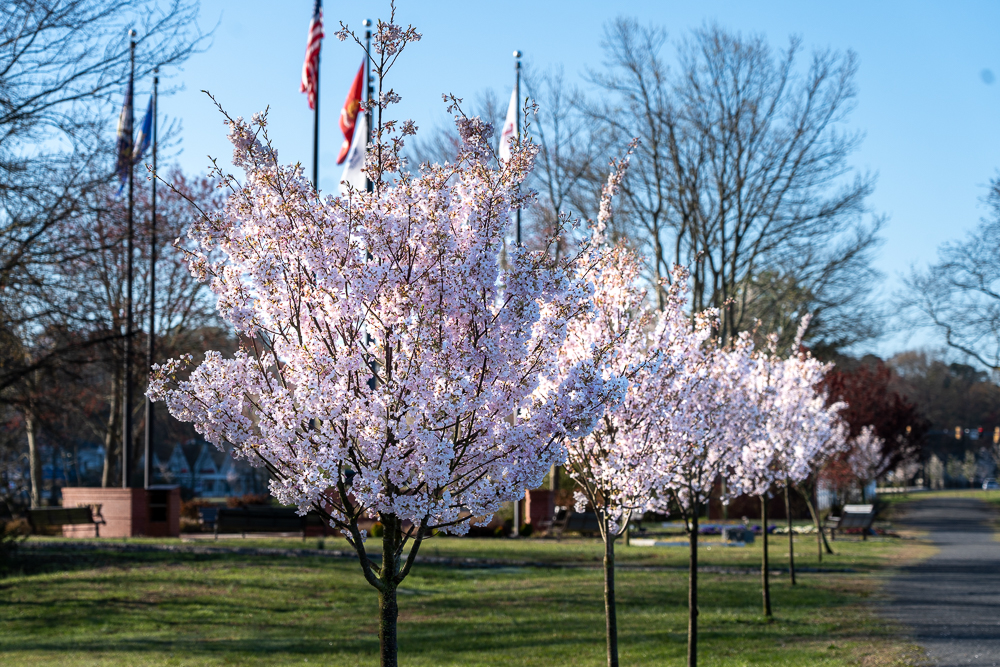 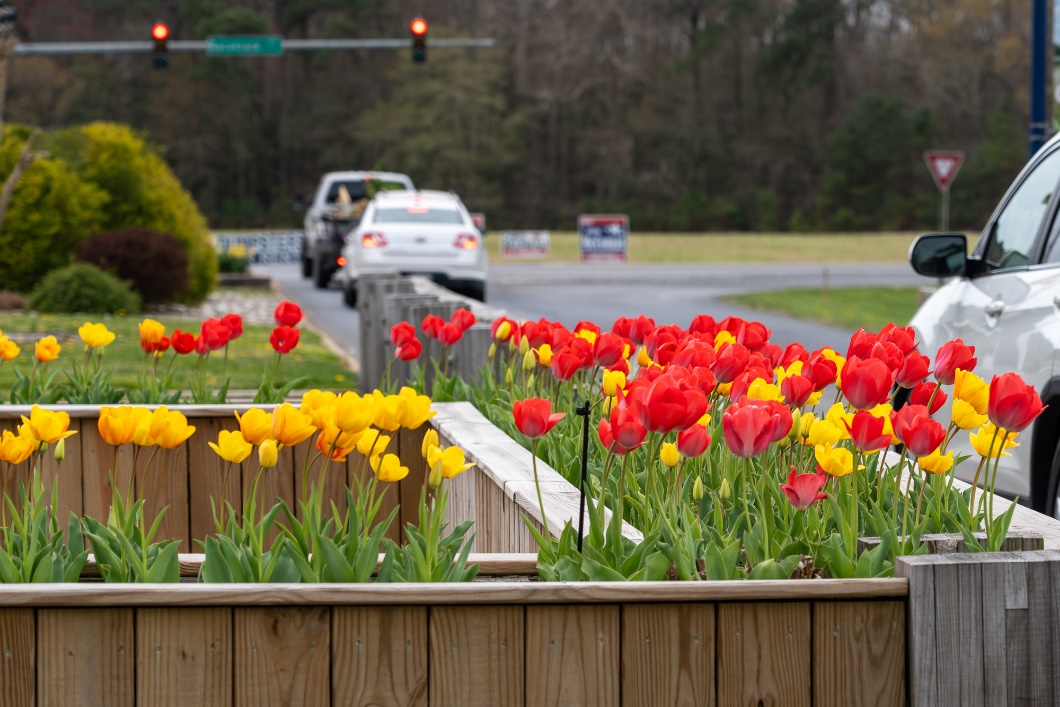 Safety
Someone hit median on Ocean Parkway near Route 90 overpass (reported by Jeff Heavner)
Once reported to GM, Public Works immediately addressed by fixing the guard rail
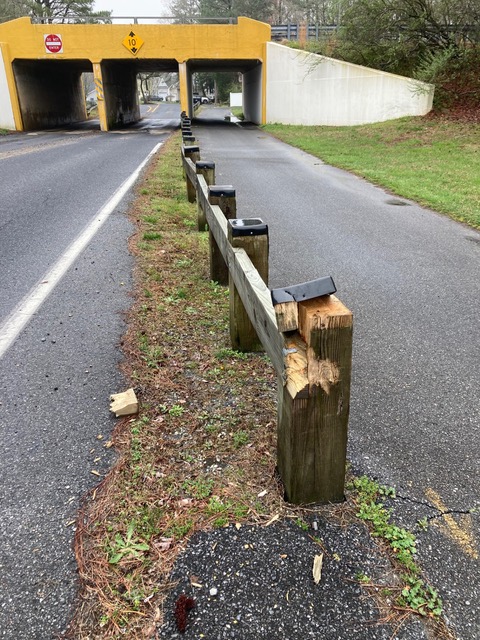 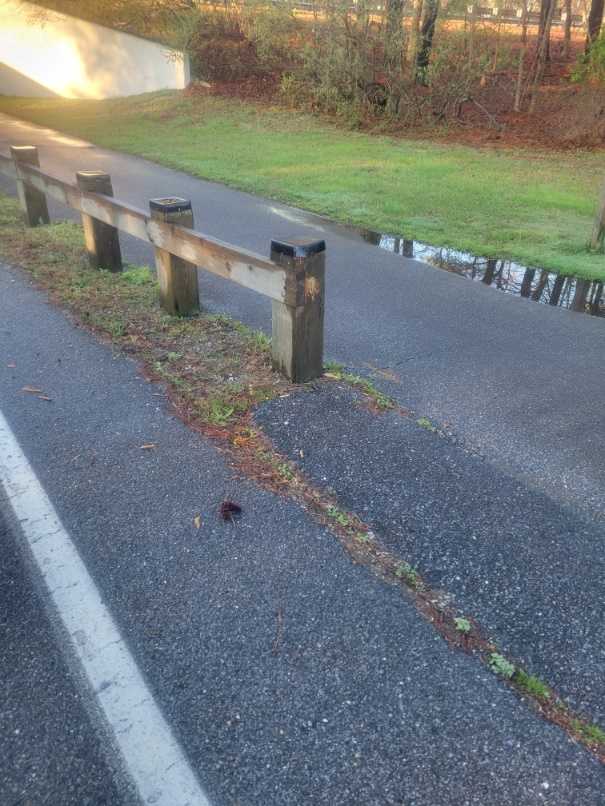 Drainage
Cured In Place Pipes (CIPP) project to begin soon by Pelican Underground
1221 & 1223 Carrollton Lane, Golf Course, White Horse Drive, Capetown Road, 57 Ocean Parkway, 7 & 52 Pinehurst Road, 192 Teal Circle, 34, 44, & 84 Lookout Point, 27 & 48 Seafarer Lane, 28 Admiral Avenue, and 22 Harpoon Road
Approved by Board at February Board Meeting
Total cost:  $210,637
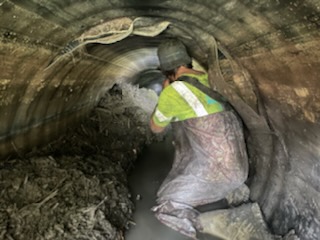 Golf
Residents Golf Day:  Sunday, April 21st
Free greens fees for Ocean Pines Residents (pay only for cart)
Free range 2:00-5:00 p.m.
Free instruction times 2:00-5:00 p.m.
Free closest to the pin and putting contest  
Memberships (trending)
Clubhouse Grille
Driven by golf number of rounds
Racquet Sports
After last Board Meeting, we inspected the building and bought in an independent service to evaluate
Results – no mold issues
Clay court renovations started this week 
Work being performed by ATC
Removing the old clay and replacing with new; grading and rolling courts and installing new tape lines
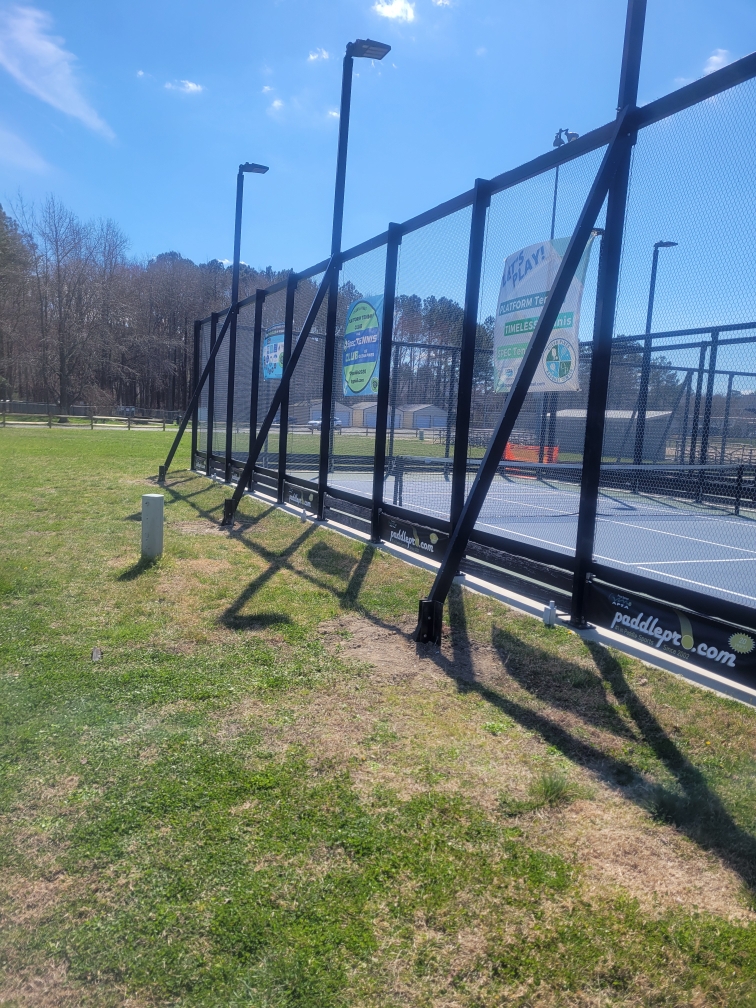 New support beams at platform courts per request
Aquatics
Getting pools ready for the season (maintenance and cleaning)
Class certification of lifeguards April 19-22; 50 lifeguards on roster
Swim lessons continuing – full through May; reserving summer lessons now (7 years and older open; younger children already full).
Junior Lifeguard Program returning this summer
Snack bar at Swim & Racquet returning
Presenting today bid for resurfacing Swim & Racquet Splash Pad
Recreation & Parks
New programs offered this year:
Yoga
Chair Yoga
Bodyweight Bootcamp
Martial Arts
Skateboard Class
Paint classes for adults and children
Cornhole league
Disk golf league
Indoor/outdoor yard sale held April 13th – all vendor spots filled (68 vendors)
Summer camps are completely filled – hiring camp counselors   
Reminder of Community Bike Ride May 11th!
I.T.
Yacht Club:
After the Board Meeting held outside last year at the Yacht Club, IT has upgraded the wi-fi
Invested in new quad band wi-fi 6 system
5 additional wi-fi points added
System also expandable if any other wi-fi issues arise
Total cost:  $2,000
Clubhouse:
New microphones ordered to improve sound
Video:  slide presentation being taken down earlier for view of attendees
Waterways
Aerators:
Aerators placed in Bay Colony (Drawbridge canal) not working
Two replacement aerators ordered – will be installed as soon as they arrive
Buoys:
Replacement buoys ordered and were installed this week
Bulkhead Replacement:
Finishing up on 2023/2024 bulkhead replacement project in the next few weeks
Emergency bulkhead repairs at 6 & 8 Liberty Bell Court and 25-28 Heron Isle Court to take place after normal bulkhead replacement
Road Paving
Road paving started week of April 8th 
Approved by Board at the 10/28/23 Board Meeting
Total cost:  $356,618.20
Road paving being done by Asphalt Maintenance LLC
Affected streets:
Battersea Road
Canal Road
Deerfield Court
Driftwood Lane
Moonraker Road
St. Martins Lane
Waters Edge Court
Wharf Court
CPI Violation DashboardMarch
Violations
119 violations initiated in March:  18 maintenance/trash/debris; 9 leaf placement; 16 no permit; 76 miscellaneous
Miscellaneous violations includes signs, stop work orders, trailers, unregistered/junk vehicles, and vehicle parking
84 violations complied out; 218 remain open
52 maintenance/trash/debris; 16 leaf placement; 49 no permit; 101 miscellaneous
Work OrdersMarch
138 work orders initiated in March:  5 bulkhead;  74 drainage;                                       18 grounds/landscaping; 8 roads; 4 signs; 29 general maintenance
Majority still open in drainage (103):
23 – over 30 days; 32 – over 60 days
Average 1-4 work orders a day to complete depending upon severity
Customer Service Dashboard(from info@oceanpines.org)March
Financials
UNAUDITED FINANCIAL CHANGEMONTH OF MARCH 2024
UNAUDITED MONTH OF MARCHFAVOR/(UNFAVORABLE) VS. BUDGET (IN 000’s)
UNAUDITED FINANCIAL CHANGEYTD MARCH 2023
UNAUDITED YTD MARCHFAVOR/(UNFAVORABLE) VS. BUDGET (IN 000’s)
UNAUDITED RESERVES FEBRUARY 2024 ($ MILLIONS)
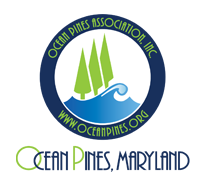 Treasurer’s Report - Monica Rakowski
Cash & Short-Term Investments
Month of March
As of March 31, 2024, the Association had Approximately (~) $15.0M in Cash
Cash Increased ~ $0.6M from the Same Time Period Last Year
Cash Increased ~ $1.0M from February 2024
$10.5M Invested in CDAR’s
$46K in Interest Income Recognized for the Month
Remaining $4.5M in Insured Cash Sweep, Treasury Bills, Money Market and Other Operating Accounts (Diversified Between 2 Local Banks)
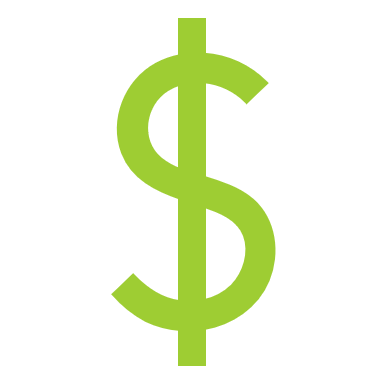 Members wishing to make comments must state their name and address
Public Comments
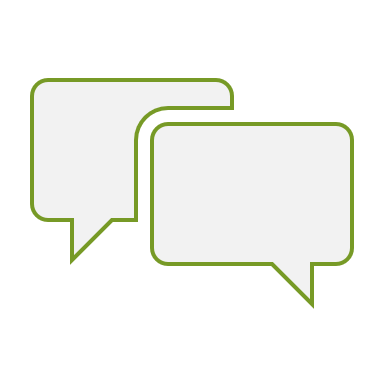 Capital Requests
Aquatics – Swim & Racquet Pool Splash Pad
Capital Requests

Swim & Racquet Splash Pad

Requesting authorization to go forward with staff recommendation of $36,040 for Aqua Seal Resurfacing
CPI Violations
14 Widows Watch Court
12 Whaler Lane
56 Lookout Point
43 Moonshell Drive
13 Riverside Court
31 Sundial Circle
39 Abbyshire Road
158 Seafarer Lane
10 Royal Oaks Drive
26 Gloucester Road
13 Boston Drive
865 Ocean Parkway
795 Ocean Parkway
53 Fairway Lane
2 Mist Flower Road
74 White Horse Drive
76 White Horse Drive
87 White Horse Drive
61 Falconbridge Road
New Business
Second reading of changes to Resolution C-01 (Committee General Policy) – John Latham
Second reading of changes to Resolution C-03 (Budget and Finance Advisory Committee) – John Latham
Second reading of changes to Resolution M-06 (Elections and Referendum Procedures) – John Latham
Second reading of revisions to the Architectural Review Committee Guidelines – Elaine Brady
Motion to repeal Resolution C-14 (Racquet Sports Committee) – Rick Farr
Discussion on establishing a historical work group – Elaine Brady
Discussion on East Room and Anna Foultz Room – Elaine Brady
Appointments
Wesley Blakeslee – 2nd Term – Strategic Planning
Michael Galello – 1st Term – Architectural Review
Robert Long – 3rd Term – Golf
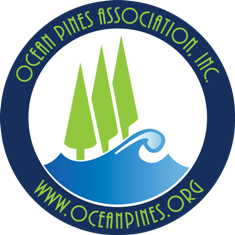 Adjournment